GOOD MORNING STUDENTS

BIO – GEOGRAPHY


TOPIC: SOIL TYPES ( SOIL TYPES OF SCIENCE SOCIETY)


DAY ORDER: IV
TIME: 9:30 TO 11:30

S.NITHYA,
LECTURER IN GEOGRAPHY
GCWK(A)
Soil types

Gelisols are soils that are permanently frozen (contain “permafrost”) or contain evidence of permafrost near the soil surface. Gelisols are found in the Arctic and Antarctic, as well as at extremely high elevations. Permafrost influences land use through its effect on the downward movement of water and freeze-thaw activity (cryoturbation) such as frost heaves. Permafrost can also restrict the rooting depth of plants. Gelisols make up about 9% of the world’s glacier-free land surface.
ஜெலிசோல்கள் நிரந்தரமாக உறைந்திருக்கும் மண் (“பெர்மாஃப்ரோஸ்ட்” கொண்டிருக்கின்றன) அல்லது மண்ணின் மேற்பரப்புக்கு அருகில் உள்ள நிரந்தர பனிக்கட்டியின் சான்றுகளைக் கொண்டவை. ஜெலிசோல்கள் ஆர்க்டிக் மற்றும் அண்டார்டிக்கிலும், மிக உயர்ந்த உயரத்திலும் காணப்படுகின்றன. பெர்மாஃப்ரோஸ்ட் நில பயன்பாட்டை அதன் கீழ்நோக்கிய இயக்கம் மற்றும் உறைபனி கரைக்கும் செயல்பாடு (கிரையோட்டர்பேஷன்) போன்ற பனிப்பொழிவு போன்றவற்றின் மூலம் பாதிக்கிறது. பெர்மாஃப்ரோஸ்ட் தாவரங்களின் வேர்விடும் ஆழத்தையும் கட்டுப்படுத்தலாம். உலகின் பனிப்பாறை இல்லாத நிலப்பரப்பில் 9% கெலிசோல்கள் உள்ளன.
Histosols are mainly composed of organic material in their upper portion. The Histosol order mostly contains soils commonly called bogs, moors, peatlands, muskegs, fens, or peats and mucks. These soils form when organic matter, such as leaves, mosses, or grasses, decomposes more slowly than it accumulates due to a decrease in microbial decay rates. This most often occurs in extremely wet areas or underwater; thus, most of these soils are saturated year-round. Histosols can be highly productive farmland when dra
ined; however, draining these soils can cause them to decompose rapidly and subside dramatically. They are also not stable for foundations or roadways and may be highly acidic. Histosols make up about 1% of the world’s glacier-free land surface.
ஹிஸ்டோசோல்கள் முக்கியமாக அவற்றின் மேல் பகுதியில் உள்ள கரிம பொருட்களால் ஆனவை. ஹிஸ்டோசோல் வரிசையில் பெரும்பாலும் போக்ஸ், மூர்ஸ், பீட்லேண்ட்ஸ், மஸ்கெக்ஸ், ஃபென்ஸ், அல்லது பீட்ஸ் மற்றும் மக்ஸ் எனப்படும் மண் உள்ளது. நுண்ணுயிர் சிதைவு வீதங்களின் குறைவு காரணமாக இலைகள், பாசிகள் அல்லது புல் போன்ற கரிமப் பொருட்கள் குவிந்ததை விட மெதுவாக சிதறும் போது இந்த மண் உருவாகிறது. இது பெரும்பாலும் ஈரமான பகுதிகளில் அல்லது நீருக்கடியில் ஏற்படுகிறது; எனவே, இந்த மண்ணில் பெரும்பாலானவை ஆண்டு முழுவதும் நிறைவுற்றவை. ஹிஸ்டோசோல்கள் வடிகட்டும்போது அதிக உற்பத்தி செய்யும் விளைநிலங்களாக இருக்கலாம்; இருப்பினும், இந்த மண்ணை வடிகட்டுவது அவை விரைவாக சிதைந்து வியத்தகு முறையில் குறையும். அவை அஸ்திவாரங்கள் அல்லது சாலைகளுக்கு நிலையானவை அல்ல, மேலும் அவை அதிக அமிலத்தன்மை கொண்டவையாக இருக்கலாம். ஹிஸ்டோசோல்கள் உலகின் பனிப்பாறை இல்லாத நிலப்பரப்பில் 1% A
Spodosols are among the most attractive soils. They often have a dark surface underlain by an ashy, gray layer, which is subsequently underlain by a reddish, rusty, coffee-colored, or black subsoil horizon. These soils form as rainfall interacts with acidic vegetative litter, such as the needles of conifers, to form organic acids. These acids dissolve iron, aluminum, and organic matter in the topsoil and ashy gray horizons. The dissolved materials then move to the colorful subsoil horizons. Spodosols most often develop in coarsely textured soils (sands and loamy sands) under coniferous vegetation in humid regions of the world. They tend to be acidic and have low fertility and low clay content. Spodosols occupy about 4% of the world’s glacier-free land surface.
ஸ்போடோசோல்கள் மிகவும் கவர்ச்சிகரமான மண்ணில் உள்ளன. அவை பெரும்பாலும் ஒரு சாம்பல், சாம்பல் அடுக்கு மூலம் இருண்ட மேற்பரப்பைக் கொண்டுள்ளன, பின்னர் அவை சிவப்பு, துருப்பிடித்த, காபி நிறமுள்ள அல்லது கருப்பு மண் அடிவானத்தால் அடிக்கோடிட்டுக் காட்டப்படுகின்றன. மழைப்பொழிவு கூம்புகளின் ஊசிகள் போன்ற அமில தாவர குப்பைகளுடன் கரிம அமிலங்களை உருவாக்குவதால் இந்த மண் உருவாகிறது. இந்த அமிலங்கள் இரும்பு, அலுமினியம் மற்றும் கரிமப் பொருள்களை மேல் மண் மற்றும் சாம்பல் சாம்பல் எல்லைகளில் கரைக்கின்றன. கரைந்த பொருட்கள் பின்னர் வண்ணமயமான மண் எல்லைகளுக்கு நகரும். ஸ்போடோசோல்கள் பெரும்பாலும் உலகின் ஈரப்பதமான பகுதிகளில் ஊசியிலையுள்ள தாவரங்களின் கீழ் கரடுமுரடான கடினமான மண்ணில் (மணல் மற்றும் களிமண் மணல்) உருவாகின்றன. அவை அமிலத்தன்மை கொண்டவை மற்றும் குறைந்த கருவுறுதல் மற்றும் குறைந்த களிமண் உள்ளடக்கம் கொண்டவை. உலகின் பனிப்பாறை இல்லாத நிலப்பரப்பில் 4% ஸ்போடோசோல்கள் ஆக்கிரமித்துள்ளன.
Andisols typically form from the weathering of volcanic materials such as ash, resulting in minerals in the soil with poor crystal structure. These minerals have an unusually high capacity to hold both nutrients and water, making these soils very productive and fertile. Andisols include weakly weathered soils with much volcanic glass, as well as more strongly weathered soils. They typically occur in areas with moderate to high rainfall and cool temperatures. They also tend to be highly erodible when on slopes. These soils make up about 1% of the glacier-free land surface.
ஆண்டிசோல்கள் பொதுவாக சாம்பல் போன்ற எரிமலைப் பொருட்களின் வானிலையிலிருந்து உருவாகின்றன, இதன் விளைவாக மண்ணில் தாதுக்கள் மோசமான படிக அமைப்பைக் கொண்டுள்ளன. இந்த தாதுக்கள் ஊட்டச்சத்துக்கள் மற்றும் நீர் இரண்டையும் வைத்திருக்க வழக்கத்திற்கு மாறாக அதிக திறன் கொண்டவை, இந்த மண் மிகவும் உற்பத்தி மற்றும் வளமானதாக மாறும். ஆண்டிசோல்களில் அதிக எரிமலைக் கண்ணாடி கொண்ட பலவீனமான வளிமண்டல மண்ணும், மேலும் வலுவான வளிமண்டல மண்ணும் அடங்கும். அவை பொதுவாக மிதமான முதல் அதிக மழைப்பொழிவு மற்றும் குளிர்ந்த வெப்பநிலை உள்ள பகுதிகளில் நிகழ்கின்றன. சரிவுகளில் இருக்கும்போது அவை மிகவும் அழிக்கக்கூடியவை. இந்த மண் பனிப்பாறை இல்லாத நில மேற்பரப்பில் 1% ஆகும்.
Oxisols are soils of tropical and subtropical regions, which are dominated by iron oxides, quartz, and highly weathered clay minerals such as kaolinite. These soils are typically found on gently sloping land surfaces of great age that have been stable for a long time. For the most part, they are nearly featureless soils without clearly marked layers, or horizons. Because they are highly weathered, they have low natural fertility, but can be made productive through wise use of fertilizers and lime. Oxisols are found over about 8% of the glacier-free land surface.
ஆக்ஸிசோல்கள் வெப்பமண்டல மற்றும் மிதவெப்ப மண்டலங்களின் மண்ணாகும், அவை இரும்பு ஆக்சைடுகள், குவார்ட்ஸ் மற்றும் கயோலைனைட் போன்ற அதிக வளிமண்டல களிமண் தாதுக்களால் ஆதிக்கம் செலுத்துகின்றன. இந்த மண் பொதுவாக நீண்ட காலமாக நிலையானதாக இருக்கும் பெரிய வயதின் மெதுவாக சாய்ந்த நிலப்பரப்புகளில் காணப்படுகிறது. பெரும்பாலும், அவை தெளிவாக குறிக்கப்பட்ட அடுக்குகள் அல்லது எல்லைகள் இல்லாமல் கிட்டத்தட்ட அம்சமற்ற மண்ணாகும். அவை அதிக வளிமண்டலமாக இருப்பதால், அவை குறைந்த இயற்கை வளத்தை கொண்டிருக்கின்றன, ஆனால் உரங்கள் மற்றும் சுண்ணாம்புகளை புத்திசாலித்தனமாக பயன்படுத்துவதன் மூலம் உற்பத்தி செய்ய முடியும். பனிப்பாறை இல்லாத நிலப்பரப்பில் சுமார் 8% ஆக்சிசோல்கள் காணப்படுகின்றன.
Vertisols are clay-rich soils that contain a type of “expansive” clay that shrinks and swells dramatically. These soils therefore shrink as they dry and swell when they become wet. When dry, vertisols form large cracks that may be more than one meter (three feet) deep and several centimeters, or inches, wide. The movement of these soils can crack building foundations and buckle roads. Vertisols are highly fertile due to their high clay content; however, water tends to pool on their surfaces when they become wet. Vertisols are located in areas where the underlying parent materials allow for the formation of expansive clay minerals. They occupy about 2% of the glacier-free land surface.
வெர்டிசோல்கள் களிமண் நிறைந்த மண்ணாகும், அவை ஒரு வகை “விரிவான” களிமண்ணைக் கொண்டிருக்கின்றன, அவை சுருங்கி வியத்தகு முறையில் வீக்கமடைகின்றன. எனவே இந்த மண் வறண்டு, ஈரமாகும்போது வீங்கும்போது சுருங்கிவிடும். உலர்ந்த போது, ​​வெர்டிசோல்கள் பெரிய விரிசல்களை உருவாக்குகின்றன, அவை ஒன்றுக்கு மேற்பட்ட மீட்டர் (மூன்று அடி) ஆழம் மற்றும் பல சென்டிமீட்டர் அல்லது அங்குல அகலம் இருக்கலாம். இந்த மண்ணின் இயக்கம் கட்டிட அஸ்திவாரங்களையும் கொக்கி சாலைகளையும் சிதைக்கும். வெர்டிசோல்கள் அதிக களிமண் உள்ளடக்கம் காரணமாக அதிக வளமானவை; இருப்பினும், நீர் ஈரப்பதமாகும்போது அவற்றின் மேற்பரப்பில் பூல் செய்ய முனைகிறது. விரிவான களிமண் தாதுக்களை உருவாக்க அடிப்படை பெற்றோர் பொருட்கள் அனுமதிக்கும் பகுதிகளில் வெர்டிசோல்கள் அமைந்துள்ளன. பனிப்பாறை இல்லாத நில மேற்பரப்பில் அவை சுமார் 2% ஆக்கிரமித்துள்ளன.
Aridisols are soils that occur in climates that are too dry for “mesophytic” plants—plants adapted to neither a too wet nor too dry environments—to survive. The climate in which Aridisols occur also restricts soil weathering processes. Aridisols often contain accumulations of salt, gypsum, or carbonates, and are found in hot and cold deserts worldwide. They occupy about 12% of the Earth’s glacier-free land area, including some of the dry valleys of Antarctica.
அரிடிசோல்கள் "மெசோபிடிக்" தாவரங்களுக்கு மிகவும் வறண்ட காலநிலைகளில் ஏற்படும் மண்ணாகும் - தாவரங்கள் மிகவும் ஈரமான அல்லது வறண்ட சூழல்களுக்கு ஏற்றதாக இல்லை - உயிர்வாழ. அரிடிசோல்கள் நிகழும் காலநிலை மண்ணின் வானிலை செயல்முறைகளையும் கட்டுப்படுத்துகிறது. அரிடிசோல்களில் பெரும்பாலும் உப்பு, ஜிப்சம் அல்லது கார்பனேட்டுகள் உள்ளன, மேலும் அவை உலகளவில் வெப்பமான மற்றும் குளிர்ந்த பாலைவனங்களில் காணப்படுகின்றன. அண்டார்டிகாவின் வறண்ட பள்ளத்தாக்குகள் உட்பட பூமியின் பனிப்பாறை இல்லாத நிலப்பரப்பில் சுமார் 12% அவை ஆக்கிரமித்துள்ளன.
அல்டிசோல்கள் ஈரப்பதமான பகுதிகளில் உருவாகி தீவிரமாக வளிமண்டலமாக இருக்கும் மண். அவை பொதுவாக ஒரு மண் அடிவானத்தைக் கொண்டிருக்கின்றன, அவை கணிசமான அளவு இடமாற்றம் செய்யப்பட்ட களிமண்ணைக் கொண்டுள்ளன, மேலும் அவை ஒப்பீட்டளவில் அமிலத்தன்மை கொண்டவை. பெரும்பாலான ஊட்டச்சத்துக்கள் அல்டிசோல் மண்ணின் மேல் சென்டிமீட்டரில் வைக்கப்படுகின்றன, மேலும் இந்த மண் பொதுவாக குறைந்த வளத்தை கொண்டதாக இருந்தாலும் அவை உரங்கள் மற்றும் சுண்ணாம்புகளை சேர்ப்பதன் மூலம் உற்பத்தி செய்ய முடியும். பனிப்பாறை இல்லாத நில மேற்பரப்பில் அல்டிசோல்கள் சுமார் 8% ஆகும்.
Mollisols  are prairie or grassland soils that have a dark-colored surface horizon. They are highly fertile and rich in chemical “bases” such as calcium and magnesium. The dark surface horizon comes from the yearly addition of organic matter to the soil from the deep roots of prairie plants. Mollisols are often found in climates with pronounced dry seasons. They make up approximately 7% of the glacier-free land surface.
மோலிசோல்கள் புல்வெளி அல்லது புல்வெளி மண், அவை இருண்ட நிற மேற்பரப்பு அடிவானத்தைக் கொண்டுள்ளன. அவை அதிக வளமானவை மற்றும் கால்சியம் மற்றும் மெக்னீசியம் போன்ற வேதியியல் “தளங்கள்” நிறைந்தவை. புல்வெளி தாவரங்களின் ஆழமான வேர்களிலிருந்து மண்ணில் ஆண்டுதோறும் கரிமப் பொருள்களைச் சேர்ப்பதிலிருந்து இருண்ட மேற்பரப்பு அடிவானம் வருகிறது. மோலிசோல்கள் பெரும்பாலும் உலர்ந்த பருவங்களைக் கொண்ட காலநிலைகளில் காணப்படுகின்றன. அவை பனிப்பாறை இல்லாத நில மேற்பரப்பில் சுமார் 7% ஆகும்.
Alfisols are similar to Ultisols but are less intensively weathered and less acidic. They tend to be more inherently fertile than Ultisols and are located in similar climatic regions, typically under forest vegetation. They are also more common than Ultisols, occupying about 10% of the glacier-free land surface.
Inceptisols exhibit a moderate degree of soil development and lack significant clay accumulation in the subsoil. They occur over a wide range of parent materials and climatic conditions, and thus have a wide range of characteristics. They are extensive, occupying approximately 17% of the earth’s glacier-free surface.
அல்பிசோல்கள் அல்டிசோல்களைப் போலவே இருக்கின்றன, ஆனால் அவை தீவிரமான வளிமண்டலமும் குறைந்த அமிலத்தன்மையும் கொண்டவை. அவை அல்டிசோல்களை விட இயல்பாக வளமானவையாக இருக்கின்றன, அவை ஒத்த காலநிலை பகுதிகளில் அமைந்துள்ளன, பொதுவாக வன தாவரங்களின் கீழ். அவை அல்டிசோல்களை விட மிகவும் பொதுவானவை, பனிப்பாறை இல்லாத நில மேற்பரப்பில் சுமார் 10% ஆக்கிரமித்துள்ளன. இன்செப்டிசோல்கள் மிதமான அளவிலான மண் வளர்ச்சியை வெளிப்படுத்துகின்றன மற்றும் மண்ணில் குறிப்பிடத்தக்க களிமண் குவிப்பு இல்லை. அவை பரவலான பெற்றோர் பொருட்கள் மற்றும் தட்பவெப்ப நிலைகளில் நிகழ்கின்றன, இதனால் அவை பரவலான பண்புகளைக் கொண்டுள்ளன. அவை விரிவானவை, பூமியின் பனிப்பாறை இல்லாத மேற்பரப்பில் சுமார் 17% ஆக்கிரமித்துள்ளன.
Entisols are the last order in soil taxonomy and exhibit little to no soil development other than the presence of an identifiable topsoil horizon. These soils occur in areas of recently deposited sediments, often in places where deposition is faster than the rate of soil development. Some typical landforms where Entisols are located include: active flood plains, dunes, landslide areas, and behind retreating glaciers. They are common in all environments. Entisols make up the second largest group of soils after Inceptisols, occupying about 16% of the Earth’s surface.
என்டிசோல்கள் மண் வகைபிரிப்பின் கடைசி வரிசையாகும், மேலும் அடையாளம் காணக்கூடிய மேல் மண் அடிவானத்தின் இருப்பைத் தவிர வேறு எந்த மண் வளர்ச்சியையும் வெளிப்படுத்துவதில்லை. இந்த மண் சமீபத்தில் டெபாசிட் செய்யப்பட்ட வண்டல் பகுதிகளில் ஏற்படுகிறது, பெரும்பாலும் மண் வளர்ச்சி விகிதத்தை விட படிவு வேகமாக இருக்கும் இடங்களில். என்டிசோல்கள் அமைந்துள்ள சில பொதுவான நிலப்பரப்புகளில் பின்வருவன அடங்கும்: செயலில் வெள்ள சமவெளிகள், குன்றுகள், நிலச்சரிவு பகுதிகள் மற்றும் பனிப்பாறைகள் பின்வாங்குவது பின்னால். அவை எல்லா சூழல்களிலும் பொதுவானவை. பூமியின் மேற்பரப்பில் சுமார் 16% ஆக்கிரமித்து, இன்செப்டிசோல்களுக்குப் பிறகு என்டிசோல்கள் இரண்டாவது பெரிய மண்ணைக் கொண்டுள்ளன.
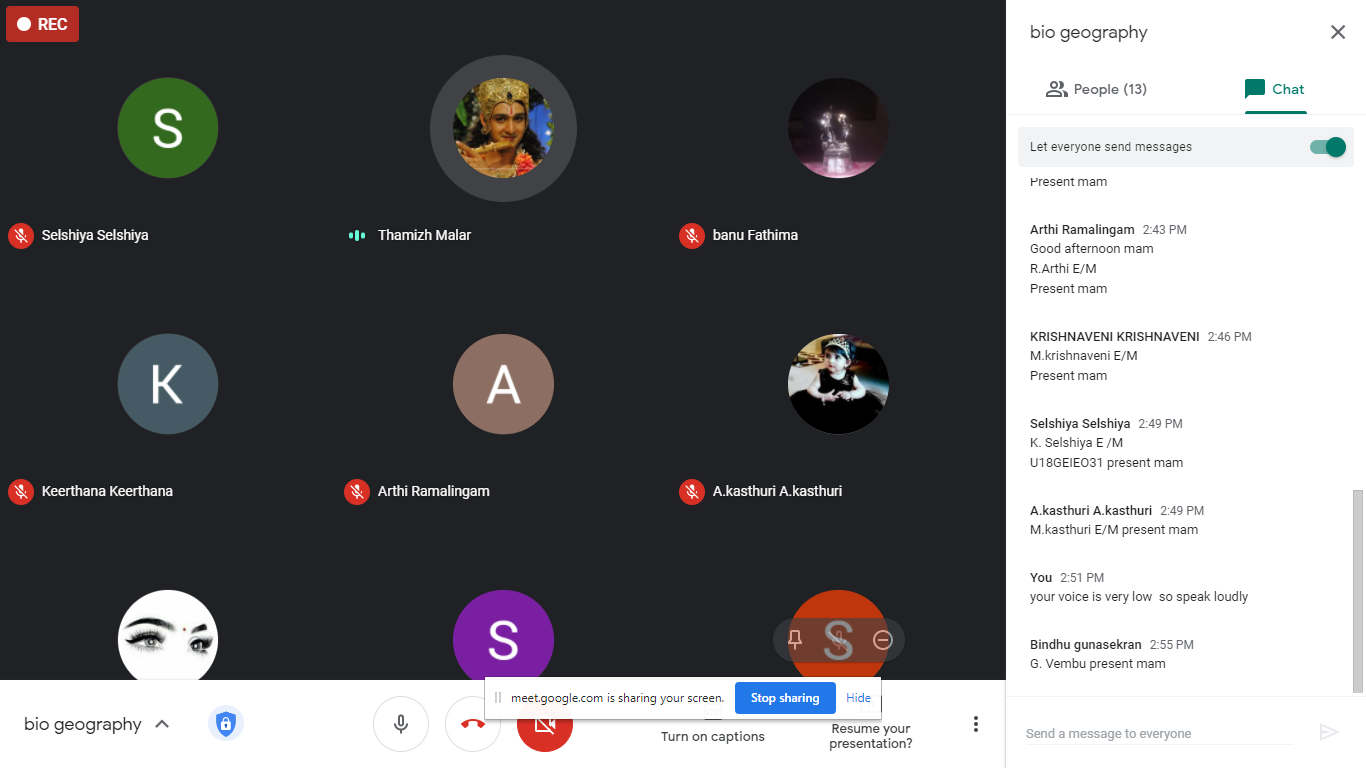